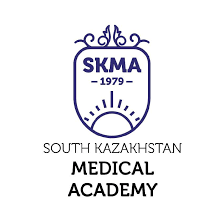 Отчет  ГУП программ фармацевтического образования УМО РУМС по направлению «Здравоохранение»
 за 2022-203 уч. год, обсуждение плана работы ГУП на 2023 - 2024 уч. год
Заседание ГУП программ фармацевтического образования 17.10.2023г.
Заседание УМО РУМС по направлению «Здравоохранение»
20.10.2023г.
АО «Южно-Казахстанская медицинская академия»
Руководитель учебно-методического центра
Кандидат фармацевтических наук
Ибрагимова А.Г.
Ибрагимова А.Г., АО «ЮКМА»
15-16 сентября 2020 года
Состав ГУП программ фармацевтического образования УМО РУМС по направлению «Здравоохранение»
Отчет ГУП программ фармацевтического образования за 2022-2023 уч.г.
Проект плана работы ГУП программ фармацевтического образования на 2023-2024 уч.г.